ᏣᎳᎩ 101
Introducing Family
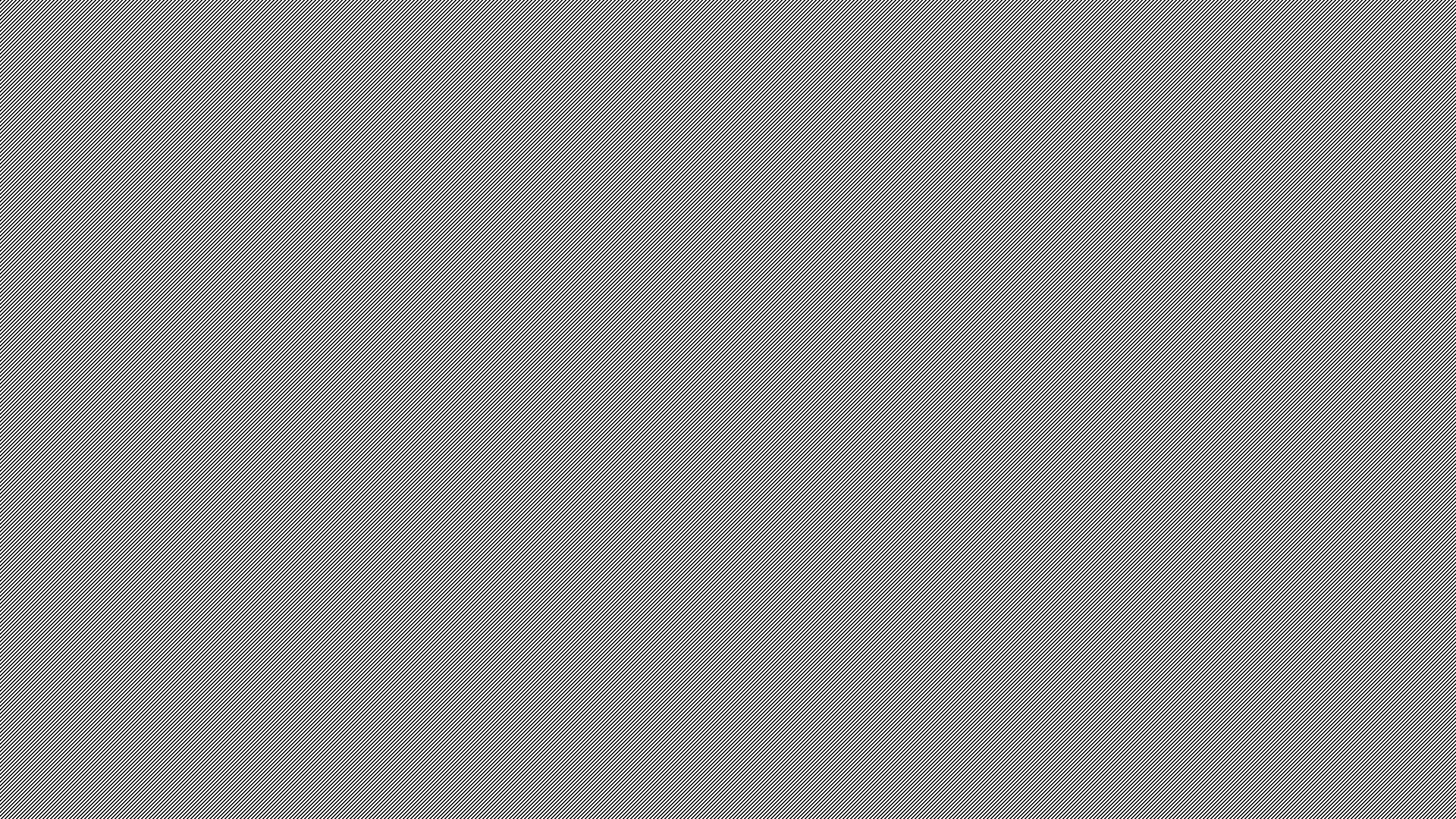 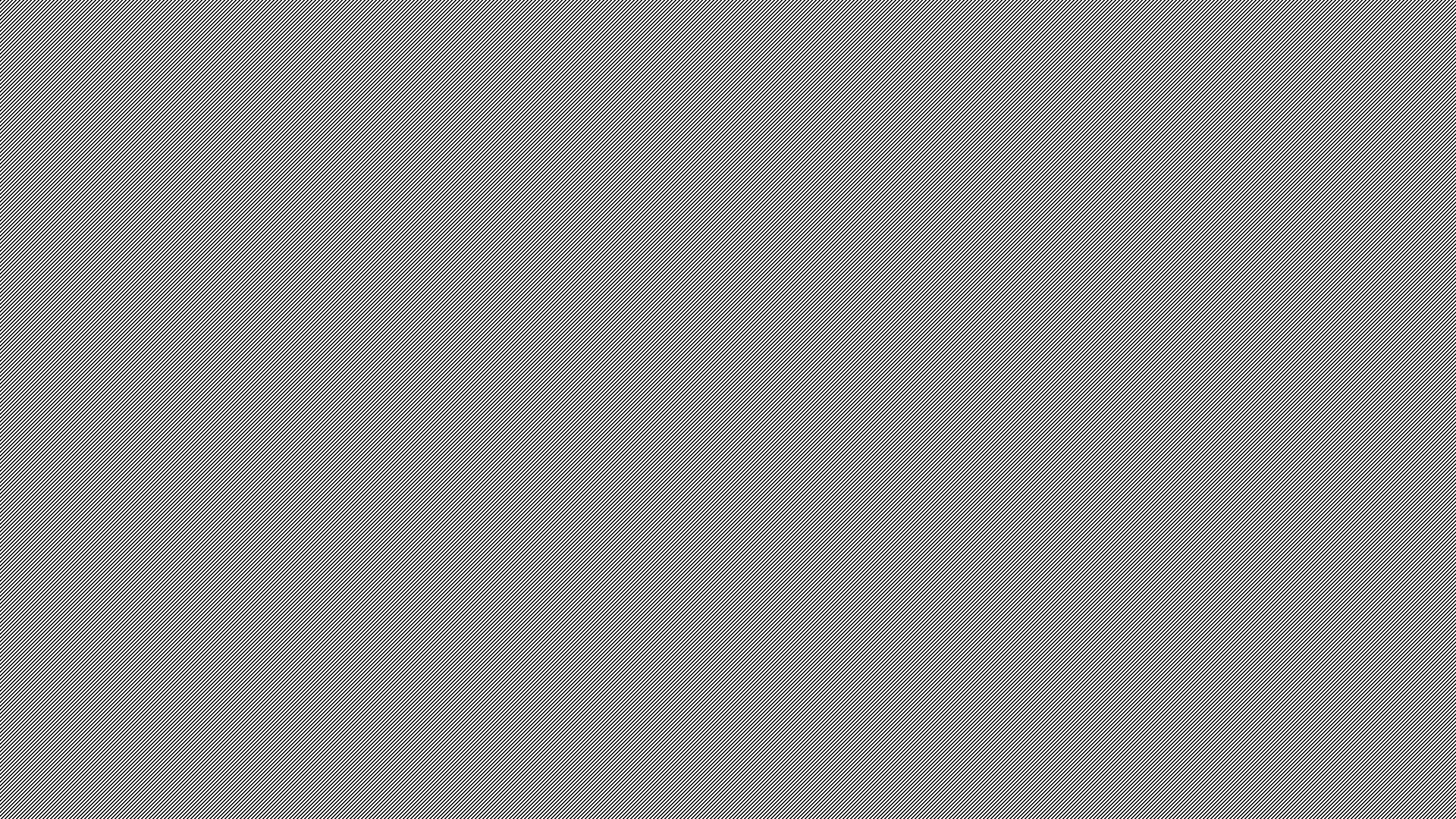 Itsadayolila! (5 ppl)
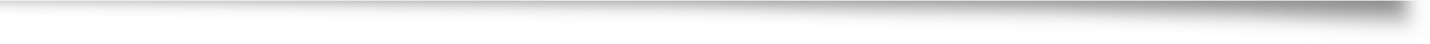 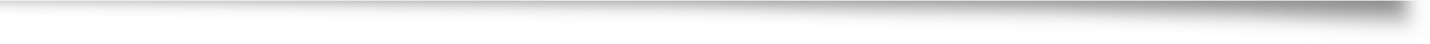 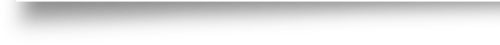 Greetings, feelings (use a different one for each person)
Introductions – yourself and one other person
Where you from?
Listening!
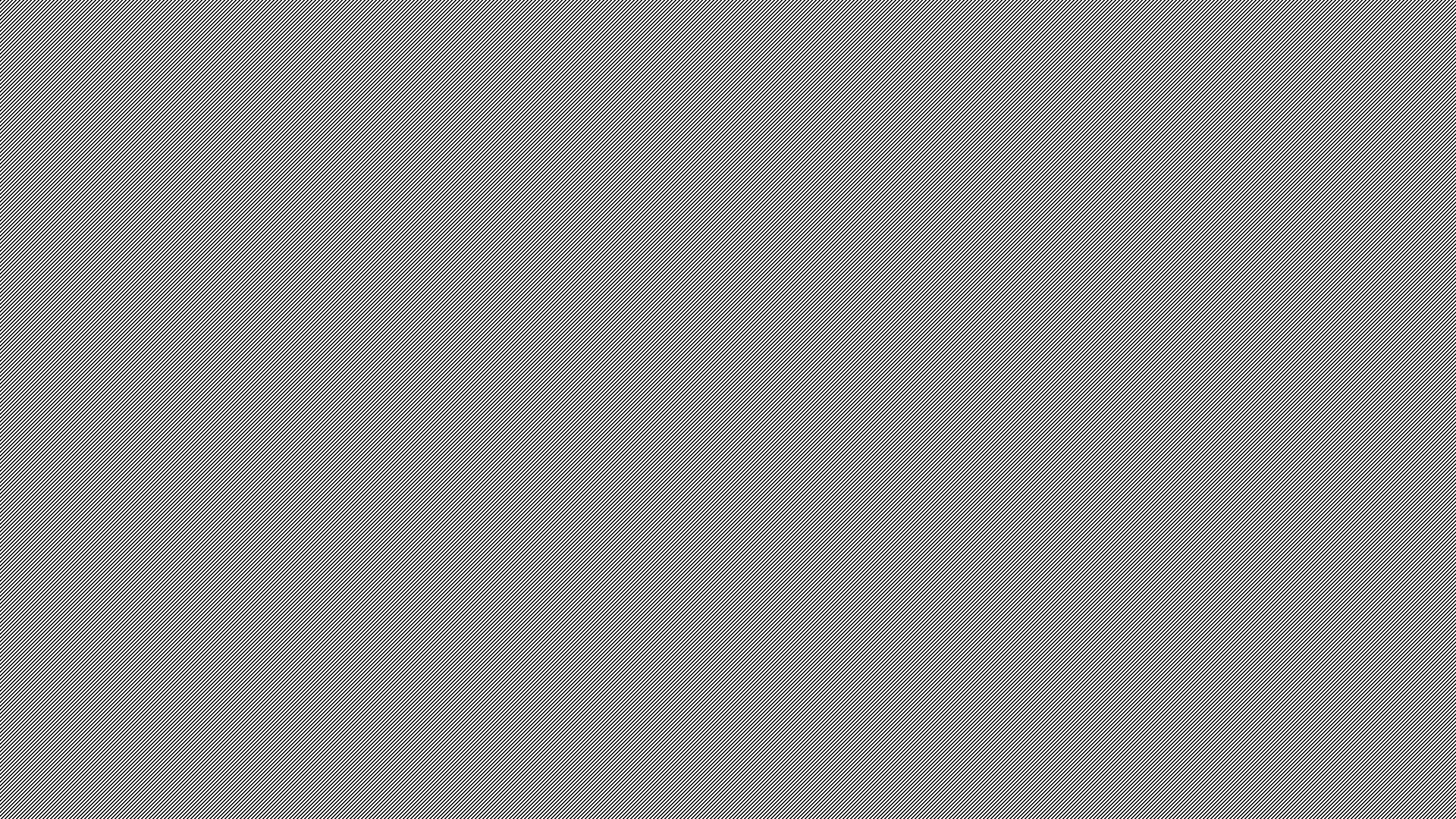 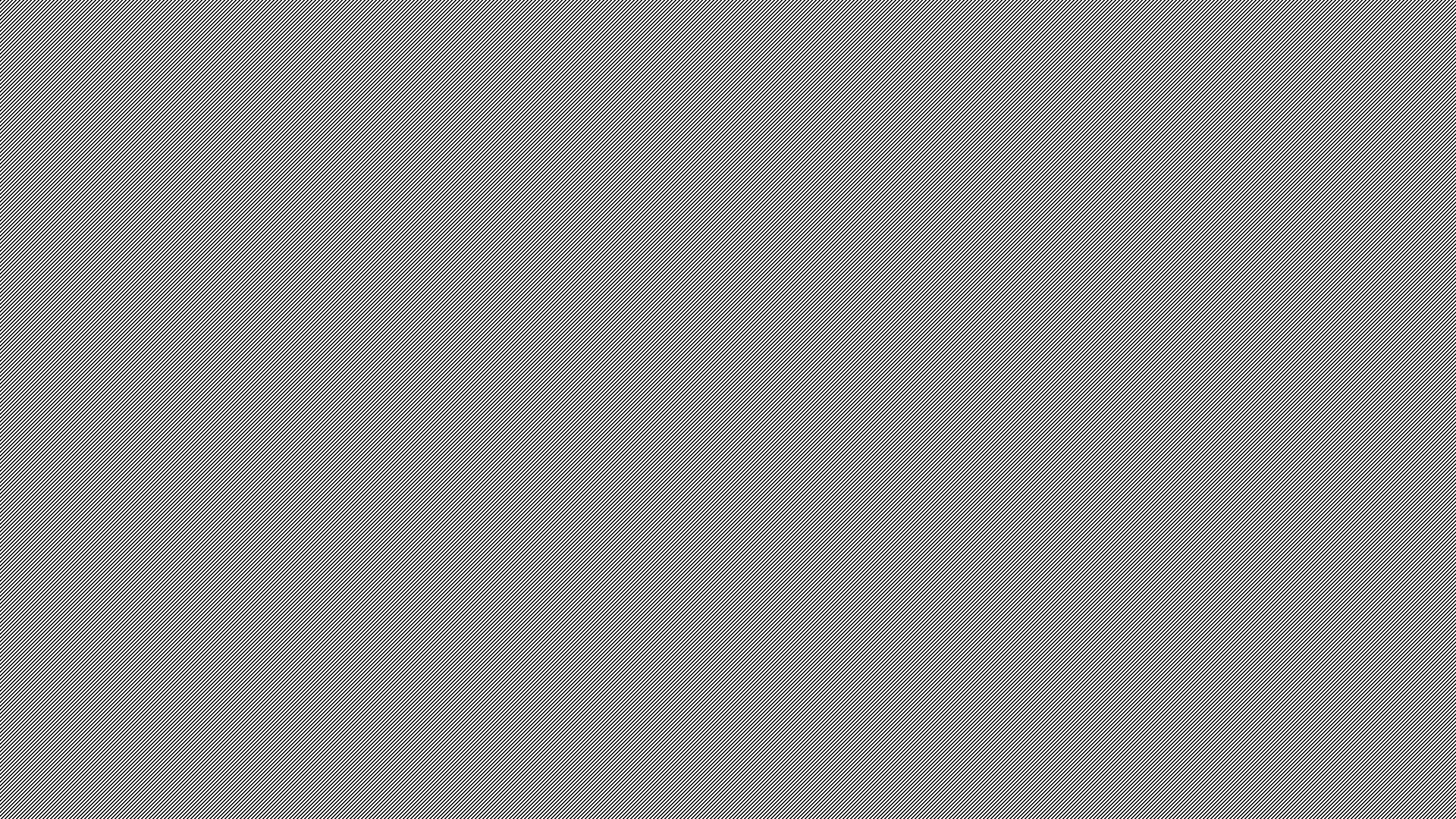 ᏓᏆᏓᏘᎾᎥᎢ	   /	ᏏᏓᏁᎸ ᎠᏆᏤᎵᎢdagwadatina’v’i	  / sidanelv agwatseli’i
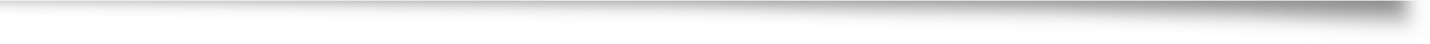 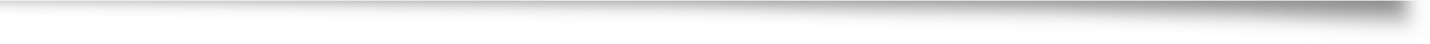 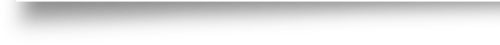 Hi’a agitsi – Joyce Frey dudo’a.
Hi’a ayv!
Hi’a agidoda – James Frey dudo’a.
Hi’a agidohi – Hannah Frey dudo’v’i.
Family terms = relatedness
“agitsi” – 3rd person singular > 1st person singular
“oginali’i” – 1st person dual exclusive (set B)
“ostatlinvtsi” – 1st person dual exclusive (set A)
Tutorial
Work together to complete the section on family and family terms
Practice reading through the dialogue – 1 person will be “Bill” and one will be “John” (then switch) Feel free to alter names or use your own